Bienvenue chez 
{Notre entreprise}
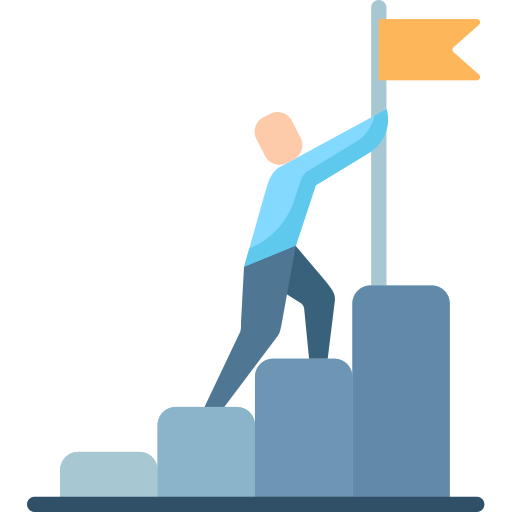 Couverture
ONBOARDING BOOK 

L’intégration dont tu es le héros / l’héroïne
Fichier à imprimer en mode livret
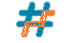 FICHE ARRIVANT(E)
BONJOUR, JE SUIS …………………………………
SAVOIRS
INTÉRACTIONS
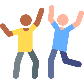 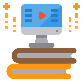 1
Colle ta photo ou dessine toi ici
1
2
2
3
3
2e de couverture
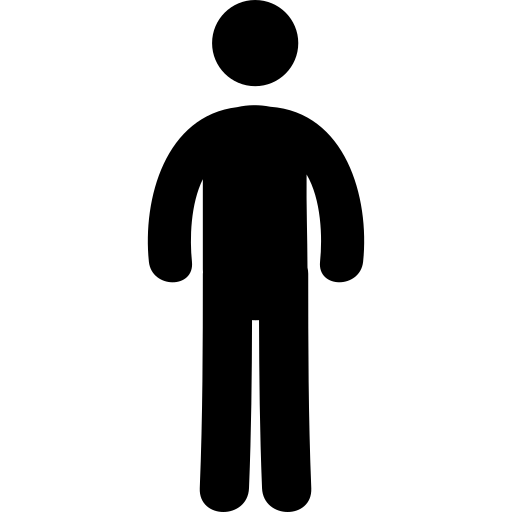 OUTILS
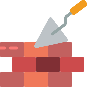 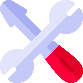 CONTRIBUTIONS
1
1
2
2
3
3
Colorie 1 carré à chaque fois que tu obtiens 100 points d’expérience
Champion(ne)
Débutant(e)
Intermédiaire
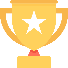 Avancé(e)
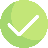 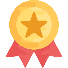 Points d’expérience bonus (après champion(ne)):
BIENVENUE !
Règles 1/5
CET ONBOARDING BOOK EST POUR TOI

Arriver en tant que nouveau(-elle) dans une équipe peut être une sacrée expérience ! On ne sait pas toujours qui aller voir, ce qu’on doit faire avec ces personnes, où aller, où sont les différentes documentations, ... Bref, tout cela n’est pas toujours facile.

Heureusement pour toi, beaucoup de personnes ont préparé l’intégration dont tu es le héros/l’héroïne !

A toi maintenant de partir à l’aventure : à travers toutes les quêtes de ce livre, à accomplir, tu pourras progressivement te sentir à l’aise et réussir ton intégration pour la suite !

Bonne aventure à toi, l’équipe d’intégration
Quelques messages de bienvenue de ton équipe d’accueil !
FICHE ARRIVANT(E) !
BONJOUR, JE SUIS …………………………………
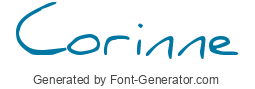 SAVOIRS
INTÉRACTIONS
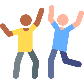 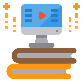 1
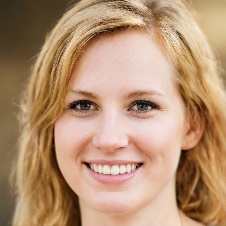 Colle ta photo ou dessine toi ici
1
2
2
3
3
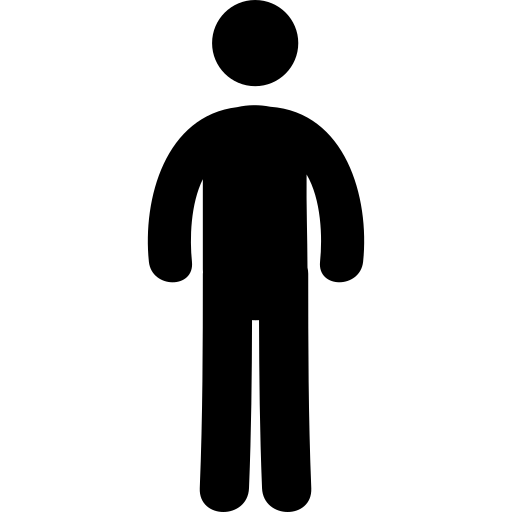 Exemple Exemple Exemple Exemple Exemple Exemple Exemple Exemple Exemple
OUTILS
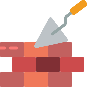 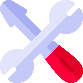 CONTRIBUTIONS
1
1
2
2
3
3
Colorie 1 carré à chaque fois que tu obtiens 100 points d’expérience
Champion(ne)
Débutant(e)
Intermédiaire
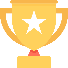 Avancé(e)
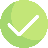 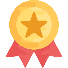 Points d’expérience bonus (après champion(ne)):
LA FICHE
Règles 2/5
UNE FICHE ? POURQUOI ?
Ta fiche arrivant(e) te permet de suivre tout ce que tu as à faire, ce que tu as déjà accompli, découvert, appris, ou bien avec qui tu as déjà interagi pour ton intégration.


LES 4 TYPES D’EVOLUTIONS
Nous avons décidé de décliner ton intégration suivant 4 aspects, qui sont tous autant importants les uns que les autres pour un bon démarrage :

Les SAVOIRS sont à propos des connaissances à acquérir pour pouvoir bien démarrer.

Les INTERACTIONS sont à propos des personnes que tu vas devoir rencontrer et avec qui tu vas échanger

Les OUTILS sont à propos de ce qui sera mis à ta disposition pour que tu puisses démarrer

Les CONTRIBUTIONS sont à propos des premières actions que tu pourras faire


LA JAUGE D’EXPERIENCE
Au-delà des quêtes individuelles, la jauge d’expérience permet de te repérer au global, et t’aide à relever les défis
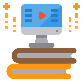 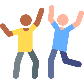 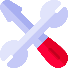 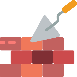 DOCUMENTATION SUR LE DÉPARTEMENT
100
1
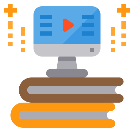 SAVOIRS
Avec cette quête, tu gagneras des renseignements précieux sur le département que tu intègres : notre raison d’être, notre histoire, qui la compose, etc.
Exemple Exemple Exemple Exemple Exemple Exemple Exemple Exemple Exemple
Trouver le livret de présentation du département
 Terminer de lire le livret
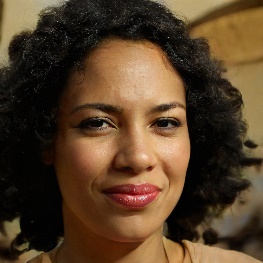 Jeanne ZAPATERO
Animatrice de Communauté
Règles 3/5
LES QUÊTES
COMMENT LIRE UNE QUÊTE ?

Chaque quête représente quelque chose que tu devras faire pour t’intégrer un peu plus et mieux, pour ainsi évoluer en tant qu’arrivant(e). 

Les quêtes sont classées par 
domaine d’évolution
niveau de difficulté (1 : Facile, 2: Moyen, 3: Moins facile)

A chaque quête est associée un certain nombre de points d’expériences. Ils te permettront de repérer où tu en es « globalement », et de te savoir prêt pour les défis. 


Nous t’expliquerons pourquoi la quête est importante pour toi

Et tu auras bien sûr la liste des actions à faire (et cocher) pour considérer la quête comme terminée

Pour chaque quête, tu devras aller voir quelqu’un qui te donnera plus de détails ou t’aidera à accomplir les choses
FICHE ARRIVANT(E) !
SAVOIRS
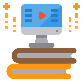 Coche la case correspondante
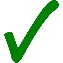 1
2
3
Exemple Exemple Exemple Exemple Exemple Exemple Exemple Exemple Exemple
Colorie autant d’expérience que gagnée
Colorie 1 carré à chaque fois que tu obtiens 100 points d’expérience
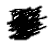 Champion(ne)
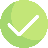 Débutant(e)
Intermédiaire
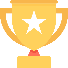 Avancé(e)
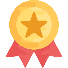 Points d’expérience bonus (après champion(ne)):
Règles 4/5
QUAND TU TERMINES 
UNE QUÊTE
1) COCHE UNE DES CASES CORRESPONDANTES

Retrouve le type de quête et la difficulté que tu viens de compléter, et coche une des cases restantes, cela te permet de suivre ce que a réalisé et dans quel domaine tu t’es le mieux intégré(e).


2) MARQUE TON EXPÉRIENCE !

Tu viens de réussir une quête, tu as avancé ! Tu peux maintenant colorier autant de carrés que nécessaires pour te repérer dans ton avancement (en commençant par la première ligne).


Les niveaux d’expérience te donneront des repères pour relever les défis (voir page d’après)

Une ligne bonus est à ta disposition si tu continues les quêtes encore loin.
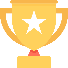 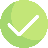 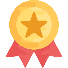 ORGANISER UN POT D’ARRIVÉE
Règles 5/5
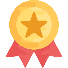 AVANCÉ(E)
Manger, c’est agréable. La plupart de tes équipier(-ère)s aiment manger et c’est aussi une super occasion de créer du lien avec eux/elles.
Exemple Exemple Exemple Exemple Exemple Exemple Exemple Exemple Exemple
Envoyer une invitation à ton équipe pour le pot d’arrivée
Venir le jour même avec quelque chose pour ton pot d’arrivée !
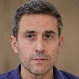 Jean-Marcel DEFIEUR
Manager transverse
Règles 5/5
RELEVER UN DÉFI FACULTATIF
UN DÉFI ? POURQUOI ?

Tout n’est pas obligatoire dans l’intégration, et plein de choses sont quand même agréables, ou satisfaisantes à vivre ou à réaliser.

Si tu es un(e) grand(e) aventurier(-ère) et que tu aimes les challenges, nous t’avons listé un certain nombre de défis. Libre à toi ou non de les accomplir.


COMMENT LIRE UN DÉFI ?

Pour chaque défi, nous avons renseigné un niveau d’expérience « requise », qui correspond aux niveaux que tu pourras retrouver dans ta fiche arrivant(e). Ce niveau d’expérience minimum est recommandé pour que le défi soit réalisable sans être ni trop facile ni trop difficile. Libre à toi ou non de respecter ces recommandations.


Les défis fonctionnent comme les quêtes, avec un descriptif du pourquoi, des accomplissements à terminer + cocher, et parfois (pas tout le temps) un guide de défi à rencontrer.
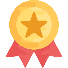 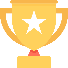 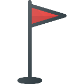 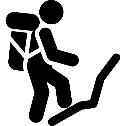 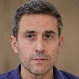 100
1
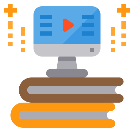 SAVOIRS
Prénom NOM
Titre
200
2
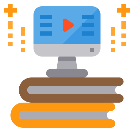 SAVOIRS
Prénom NOM
Titre
300
3
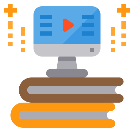 SAVOIRS
Prénom NOM
Titre
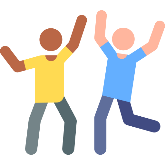 100
1
INTÉRACTIONS
Prénom NOM
Titre ou poste de la personne
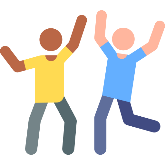 200
2
INTÉRACTIONS
Prénom NOM
Titre ou poste de la personne
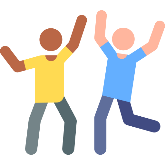 300
3
INTÉRACTIONS
Prénom NOM
Titre ou poste de la personne
100
1
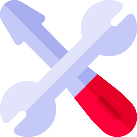 OUTILS
Prénom NOM
Titre ou nom du poste
200
2
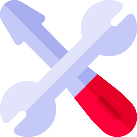 OUTILS
Prénom NOM
Titre ou nom du poste
300
3
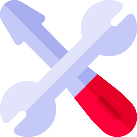 OUTILS
Prénom NOM
Titre ou nom du poste
100
1
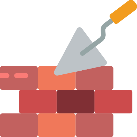 CONTRIBUTIONS
200
2
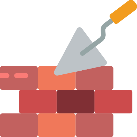 CONTRIBUTIONS
Prénom NOM
Nom du poste, Titre
300
3
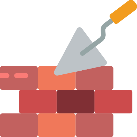 CONTRIBUTIONS
Prénom NOM
Nom du poste, Titre
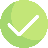 INTERMÉDIAIRE
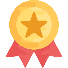 AVANCÉ(E)
Prénom NOM
Titre ou poste
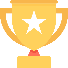 CHAMPION(-NE)
Prénom NOM
Titre ou Poste
CET ONBOARDING BOOK N’EST QUE LE DÉBUT…
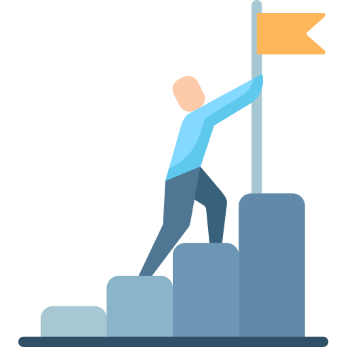 … ET LA SUITE CONTINUE AVEC TOI !

Merci d’avoir joué le jeu de ton intégration ! Nous espérons que cela t’a aidé à mieux te repérer dans ton nouvel environnement, mieux te sentir avec les autres, et que cela t’a donné envie de t’investir.

Ce livret n’est que le début pour toi d’une histoire plus grande, avec ses quêtes à accomplir, ses défis à relever,  d’autres personnes à rencontrer, et peut-être même d’autres personnes que tu guideras à ton tour.     

Nous te souhaitons de continuer dans la lancée de cet onboarding book, en gardant l’esprit d’aventure que tu as vécu ici. 

L’équipe d’accueil
CRÉDITS

L’EQUIPE D’ONBOARDING BOOK DE RDB
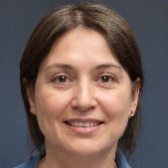 Prénom NOM
Titre
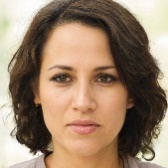 Prénom NOM
Titre
Prénom NOM
Titre
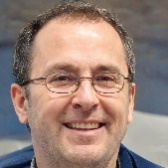 Contacte nous si toi aussi tu veux faire partie de l’équipe
L’Onboarding Book est un #OpenSeriousGame. 
Les ressources pour 
savoir dans quels contextes l’utiliser 
comment le présenter
comment créer ses propres éditions, adapter le contenu 
sont disponibles en ligne sur openseriousgames.org
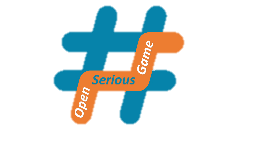 Annexes #OpenSeriousGame
Guide de l’éclaireur(-se) #OpenSeriousGame
OBJECTIFS OPÉRATIONNELS DE L’ONBOARDING BOOK
Faciliter au mieux l’intégration des nouveaux(-elles) arrivant(e)s dans leurs équipes, en faisant d’eux les acteurs(-trices) principaux(-ales) et proactif(-ve)s de cette phase. 
Cet outil éditable est mis à disposition des personnes responsables d’intégration (RH, Community Managers, Responsables, Equipes accueillantes…) pour que chacun puisse adapter les contenus à son contexte.
L’Onboarding book ne remplace pas une documentation, il fournit une démarche engageante pour s’intégrer.
PUBLIC IDÉAL
Utilisateurs finaux :  Nouveaux(-elles) arrivant(e)s dans un collectif : entreprises, associations, institutions, tout groupe ayant des règles
Editeurs(-trice)s : RH, Community Managers, Responsables, Equipes d’accueil… toute personne en charge de l’intégration de nouveaux(-elles) arrivant(e)s dans un groupe.
Exemples :
Onboarding book pour l’accueil des nouveaux recrutés dans une entreprise de conseil
On boarding book pour l’accueil de nouveaux membres dans une association
Guide de l’éclaireur(-se) #OpenSeriousGame
PITCH LONG
« Je me souviens lorsque je suis arrivé(e) dans l’équipe, j’avais reçu(e) tout un lot de documents à lire, et on m’a laissé seul(e) dans mon coin.
Pendant plusieurs jours, j’étais passif(-ve) et en attente qu’on vienne me chercher, qu’on m’implique ! C’était difficile car tout le monde semblait occupé à continuer son travail. Pour eux et elles, c’était des journées classiques, mais pour moi, tout était découverte, et je ne savais où et comment continuer à m’intégrer. »
L’onboarding est tout aussi important que le recrutement, et la réussite d’une équipe se lit aussi dans l’intégration de ses nouveaux(-lles) membres.
Dans les nombreux chemins possibles pour travailler l’onboarding, l’engagement du/de la nouvel(-le) arrivant(e) lui-même (elle-même) permet de compléter les efforts que chaque organisation déploie pour de bons accueils.
L’Onboarding Book est comme un « livre dont vous êtes le héros / l’héroïne » qui engage les arrivant(e)s dans des quêtes, pour leur propre intégration.
Cet outil est éditable pour toutes les personnes chargées de l’accueil.
PITCH COURT
Gérer les nouveaux(-elles) arrivant(-e)s est souvent un casse tête… et si on en faisait une aventure gamifiée, ou la personne arrivante porte elle-même l’initiative de son intégration ? 
Découvrez l’Onboarding Book, un carnet de jeu éditable pour l’intégration dont vous êtes le héros / l’héroïne.
Guide de l’éclaireur(-se) #OpenSeriousGame
PRÉPARATION
L’ensemble des quêtes, des défis doit être préparé en amont par les personnes responsables de l’onboarding.
Pour chaque quête, vous devrez définir le nombre de points d’expériences à gagner, et la difficulté (1, 2 ou 3).
Certaines quêtes ou défis ont des guides, certaines n’en auront pas. A vous de choisir, les deux modèles sont disponibles.
Pour les défis, vous devrez définir le niveau d’expérience minimum à atteindre
Adaptation supplémentaire possible : A vous d’ajuster le nombre de carrés à colorier pour passer un niveau d’expérience
Pour faciliter cette préparation, la plupart les pages de l’Onboarding Book sont éditables et déjà modélisées.
Des espaces ont été laissés pour que vous puissiez intégrer vos logos et autres détails concernant votre organisation.
C’est ensuite aussi à vous d’imprimer / relier / agrafer un livret par nouvel arrivant.
MATÉRIEL NÉCESSAIRE
Un carnet papier à imprimer par nouvel(le) arrivant(-e).
Impression sous format « livret »
Le format est optimisé pour une impression en A4, plié et relié en A5.
Guide de l’éclaireur(-se) #OpenSeriousGame
SESSION DE PRÉPARATION
Voici à quoi peut ressembler une session de préparation
INTERACTIONS
CONTRIBUTIONS
QUÊTES
SAVOIRS
OUTILS
RECUPERER PC
AVOIR RENCONTRÉ TOUTES LES  PERSONNES DE L’EQUIPE
1
LIRE LIVRET D’ACCUEIL
PARTICIPER A TA PREMIERE REUNION
RECUPERER BADGE
2
METTRE SA PHOTO DANS LE TROMBI
OUVRIR UN COMPTE SUR JIRA
LIRE LIVRET D’ACCUEIL
ORGANISER UN RDV AVEC SON/SA MANAGER
CRÉER SA PREMIER DOC
FAIRE UNE LISTE DE QUESTIONS SUR TON POSTE
3
DÉFIS FACULTATIFS
INTERMÉDIAIRE
FAIRE UN RAPPORT D’ETONNEMENT
APPORTER A MANGER A SON EQUIPE UN MATIN
AVANCÉ(E)
ORGANISER UN POT D’ARRIVÉE
PROPOSER UNE NOUVELLE QUETE
CHAMPION(NE)
Guide l’animateur(-trice) #OpenSeriousGame
ANIMATION DE LA SESSION DE PREPARATION
APRÈS LA SESSION DE PRÉPARATION
Recommandations : 
Lancez un maximum d’idées quêtes / défi et rangez les ensuite
Attention à bien gérer ce qui est « obligatoire » (quêtes) pour l’intégration et « facultatif » (défis). Trop d’obligatoire peut alourdir le processus
Attention à ne pas reproduire l’intégralité de la documentation
L’Onboarding book ne remplace pas la documentation, en revanche c’est une bonne invitation à la consulter. Cette invitation peut prendre la forme de quête.
Préférez un petit nombre de quêtes bien sélectionnées à un trop grand nombre de quêtes
N’hésitez pas à intégrer des quêtes faciles (en niveau 1) pour que le/la nouvel(-le) arrivant(-e) se lance dans le jeu
Parfois, il n’y a pas de « guide de quête »
A vous d’écrire les différentes pages de quête ou de défis
Pensez à bien définir des objectifs accomplissables (où il est facile de distinguer « terminé ou pas terminé  »).
Dans les crédits, vous pouvez renseigner vos propres portraits et vos noms. 
Sentez vous libre de modifier les textes, les logos, la disposition des éléments. Nous avons commencé un premier lot pour vous aider à démarrer avec un moindre effort. 
Nous vous souhaitons de prendre plaisir à créer l’onboarding book de votre contexte, autant que nous avons pris plaisir à créer le modèle de l’Onboarding Book.
Guide du créateur(-trice) #OpenSeriousGame
PRINCIPES DE JEUX UTILISÉS
CREDITS
La fiche permet de motiver par le sentiment de progression (coches, notion de points d’expérience)
Les défis facultatifs permettent d’alléger le processus et laisser de la place à l’initiative et la pro-activité
L’univers utilisé (coffre au trésor, clé, drapeau, montagne) promeut un état d’esprit « actif » suggéré aux nouveaux(-elles) arrivant(e)s
L’usage papier est préféré pour favoriser l’action physique (cocher, feuilleter, marquer…) comparable à ce qu’on peut retrouver dans des jeux de rôles.
Version 1
Julie CORRAO
Alexandre QUACH
Amandine MARTINS GONCALVES
QUELQUES IDÉES DE VARIANTES
LICENCES
V1 : Creative Commons Attribution 3.0
Faire un Offboarding Book : le départ dont vous êtes le héros / l’héroïne
Intégrer des quêtes à la durée limitée
Varier les types de quêtes, les niveaux de difficulté